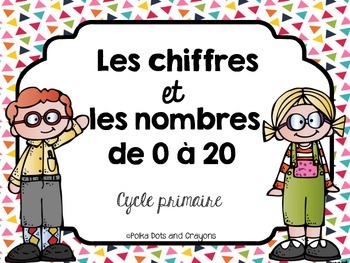 1 à 10
11
onze
12
Douze
13
treize
14
quatorze
15
quinze
16
seize
(- )Entre les nombres 17/18/19
17
Dix-sept
18
Dix-huit
19
Dix -neuf
20
vingt